Robots
A Very Quick Introduction
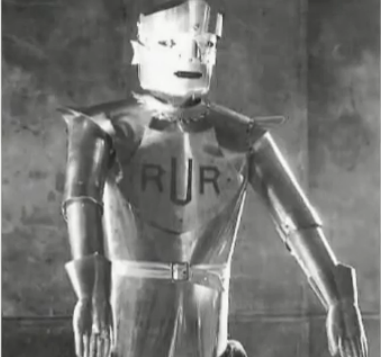 http://www.youtube.com/watch?v=mbHy7TZ06_s
[Speaker Notes: Point that “firsts” are often controversial.  It depends on what you count.  But this is still a good very fast (just over one minute) view of the evolution of robots.]
Rossum’s Universal Robots
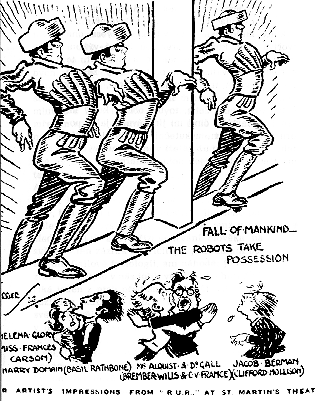 A play by Karel Čapek, 1920
[Speaker Notes: Good synopsis on Wikipedia  The word “robot” first used here.]
The Three Laws of Robotics
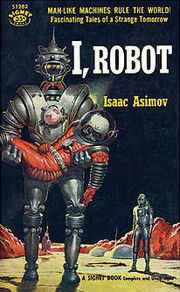 1942
The Three Laws of Robotics
A robot may not injure a human being or, through inaction, allow a human being to come to harm. 


A robot must obey orders given to it by human beings except where such orders would conflict with the First Law. 


A robot must protect its own existence as long as such protection does not conflict with the First or Second Law.
The Three Laws of Robotics
A robot may not injure a human being or, through inaction, allow a human being to come to harm. 


A robot must obey orders given to it by human beings except where such orders would conflict with the First Law. 


A robot must protect its own existence as long as such protection does not conflict with the First or Second Law.
What if it doesn’t know?
The Three Laws of Robotics
A robot may not injure a human being or, through inaction, allow a human being to come to harm. 


A robot must obey orders given to it by human beings except where such orders would conflict with the First Law. 


A robot must protect its own existence as long as such protection does not conflict with the First or Second Law.
Realistically, can a robot prevent all harm?  Can a robot stop a war?
The Three Laws of Robotics
A robot may not injure a human being or, through inaction, allow a human being to come to harm. 


A robot must obey orders given to it by human beings except where such orders would conflict with the First Law. 


A robot must protect its own existence as long as such protection does not conflict with the First or Second Law.
Military Robots
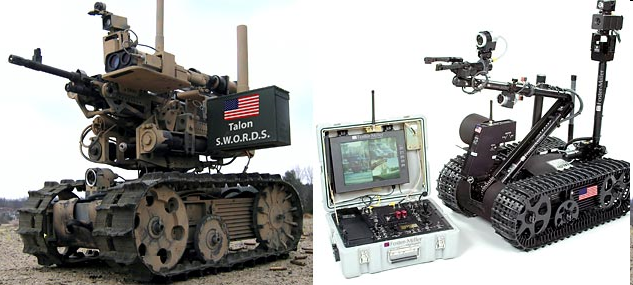 http://www.youtube.com/watch?v=YO8dLk_QGsM
[Speaker Notes: Picture from: http://www.news.com.au/technology/story/0,25642,23284564-5014239,00.html]
The Three Laws of Robotics
A robot may not injure a human being or, through inaction, allow a human being to come to harm. 


A robot must obey orders given to it by human beings except where such orders would conflict with the First Law. 


A robot must protect its own existence as long as such protection does not conflict with the First or Second Law.
Should a military robot follow orders?
The Three Laws of Robotics
A robot may not injure a human being or, through inaction, allow a human being to come to harm. 


A robot must obey orders given to it by human beings except where such orders would conflict with the First Law. 


A robot must protect its own existence as long as such protection does not conflict with the First or Second Law.
What about orders from capricious or malicious people?
The Three Laws of Robotics
0.    A robot may not injure humanity, or, through inaction,        allow humanity to come to harm.
A robot may not injure a human being or, through inaction, allow a human being to come to harm except if such orders would conflict with the Zeroth Law. 

A robot must obey orders given to it by human beings except where such orders would conflict with the First Law. 

A robot must protect its own existence as long as such protection does not conflict with the First or Second Law.
[Speaker Notes: So the 0th law would say that it is okay for a robot to a kill a murderer or a terrorist.]
Or Is There a 4th?
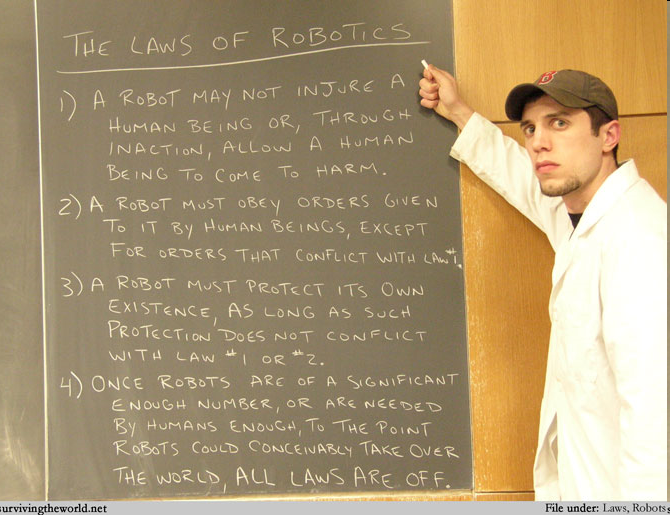 [Speaker Notes: http://survivingtheworld.net/Lesson317.html]
Asimov’s Laws as a Literary Device
The three laws make good stories.

But they only work in practice if/when robots possess at least human levels of awareness, reason, and ethics.
The work of David Woods and Robin Murphy: http://researchnews.osu.edu/archive/roblaw.htm
Woods and Murphy’s New Set of Laws
A human may not deploy a robot without the human-robot work system meeting the highest legal and professional standards of safety and ethics.

A robot must respond to humans as appropriate for their roles.

A robot must be endowed with sufficient situated autonomy to protect its own existence as long as such protection provides smooth transfer of control which does not conflict with the First and Second Laws.
Special-Purpose Robots
Robotic Pharmacists
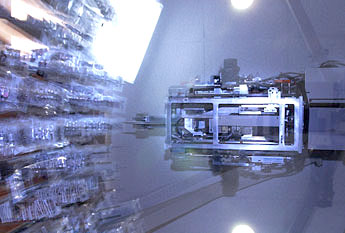 Phil  c 2003
Simple demo of one robot:
http://www.youtube.com/watch?v=RzLDs4nJK0U
Short documentary about Brigham and Women’s:
     http://www.youtube.com/watch?v=xhm0Cn7Q5NQ
[Speaker Notes: Doctors will write the equivalent of 10 prescriptions for every person in the country, and as the population ages and drugs are more aggressively marketed, the numbers are growing.
A shortage of pharmacists needed to keep up with the demand hit its peak two years ago, but it still exists in some areas. There are about 5,000 open pharmacy positions nationwide.
And because of the paperwork and overwork associated with the enormous volume of prescriptions, mistakes still are being made. Most estimates put the number of mistakes at about 4 percent.
Still, that represents more than 100-million mistakes a year - sometimes with tragic consequences.]
At the Other End of the Spectrum – Roomba
2001	A robot vacuum cleaner
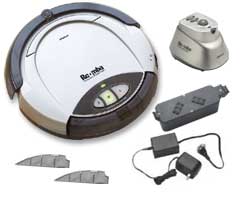 And Then There’s – Scooba
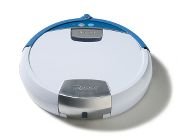 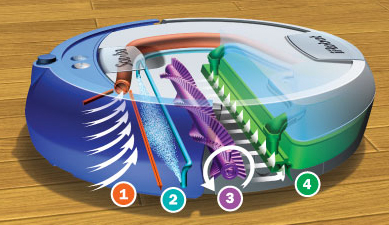 Exploiting Household Robots
Intended consequence:
Create free time.

Unintended consequence:
Exploiting Household Robots
Intended consequence:
Create free time.

Unintended consequence:
Increase birthrate?
A Good Robot Gone Bad?
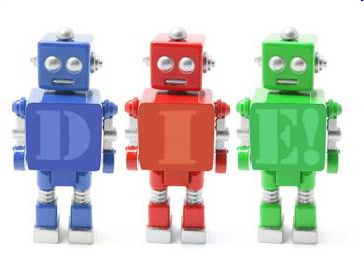 http://www.msnbc.msn.com/id/33510503
[Speaker Notes: This is an article.  No video to watch.]
Industrial Robots
Factory Automation
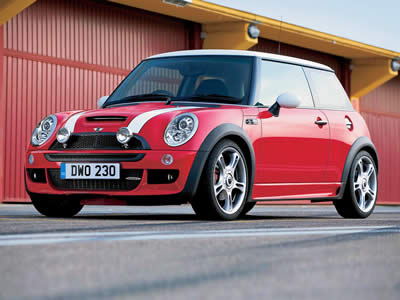 http://videos.streetfire.net/video/82D220A1-BAB7-4BAA-AD46-72209AD5F6F3.htm
Factory Automation
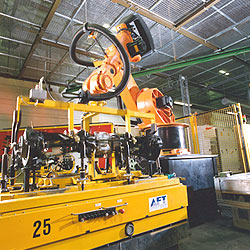 http://www.kuka.com/usa/en/solutions/solutions_search/L_R251_Handling_Of_Front_And_Rear_Axles_And_Car_Doors.htm
Celestial Seasonings
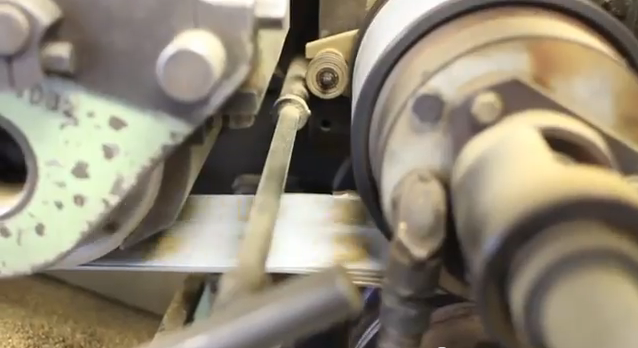 http://www.youtube.com/watch?v=ZR0gc8tvomk (Skip to 1:00)
[Speaker Notes: Watch this video.  Way cool how the bags are made.

Note that these machines don’t look at all like people.  They just do the work that people used to do.]
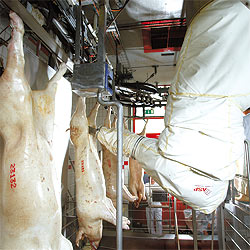 An Unpleasant Task
http://www.kuka.com/usa/en/solutions/solutions_search/L_R232_Robot_optimizes_cutting_of_pork_sides.htm
[Speaker Notes: Harder than making cars since each pig is different.]
Robotic Surgery
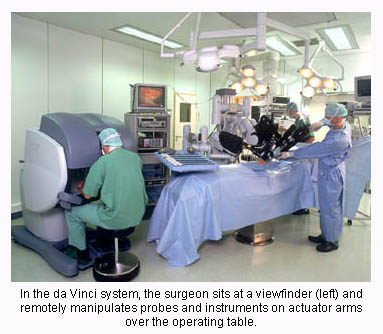 http://www.youtube.com/watch?v=JPPzrrtIZjI
http://www.youtube.com/watch?v=sS4hRxxKQlk
An aside on the da Vinci system: http://video.google.com/videoplay?docid=-5997080660276538391
[Speaker Notes: Key here is that the process is still under the control of a human surgeon.
http://www.progressiveengineer.com/PEWebBackissues2005/PEWeb%2064%20Jul%2005-2/Intuitive.htm]
Teaching Children
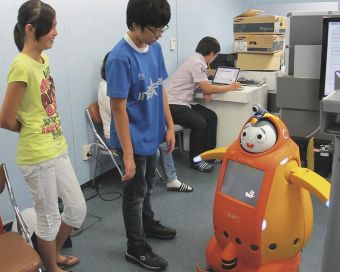 Teaching English in Korea
Video: http://link.brightcove.com/services/player/bcpid605082692001?bclid=0&bctid=609816961001
[Speaker Notes: Image from: http://chronicle.com/article/Robot-Teachers-Are-the-Latest/125102/  which has description of the project.]
Elder Care
Nursebot
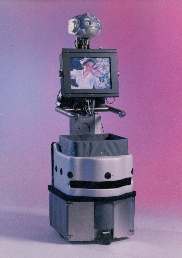 http://www-2.cs.cmu.edu/~nursebot/web/video.html
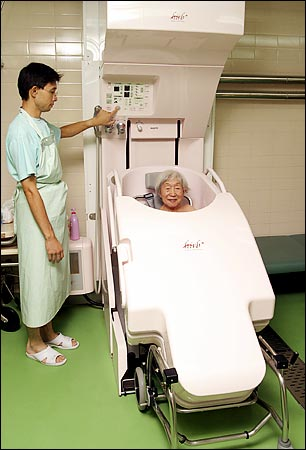 Bathbot
http://www.nytimes.com/2004/03/05/international/asia/05JAPA.html?ex=1393822800&en=eb854fe2a4e6c9bd&ei=5007&partner=USERLAND
Helping Yourself
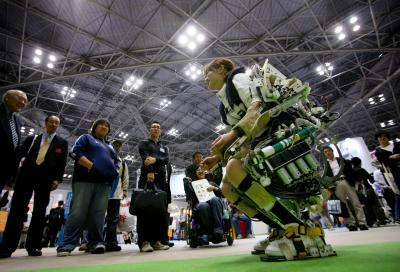 Paro
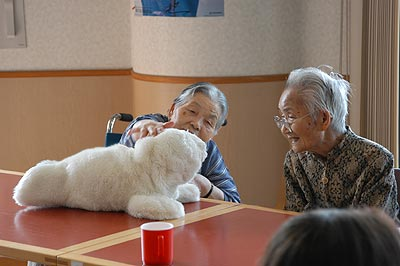 http://paro.jp/english/index.html
Hominoid (or Animoid) Robots
Aibo
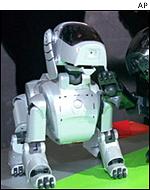 1999 Sony’s Aibo pet dog
[Speaker Notes: http://news.bbc.co.uk/1/hi/in_depth/sci_tech/2001/artificial_intelligence/1531432.stm]
What Can You Do with an Aibo?
1997 – First official Rob-Cup soccer match
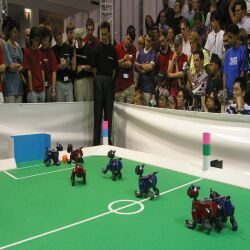 Picture from 2003 competition
[Speaker Notes: Hid because we saw Naos in Easy, Hard, Impossible]
Big Dog
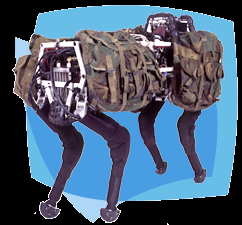 Boston Dynamics: http://www.bdi.com/content/sec.php?section=BigDog 
A shorter video: http://www.youtube.com/watch?v=4lenvylxvkk&feature=related
[Speaker Notes: I’ve hidden this because we saw it in Easy, Hard, Impossible]
REEM-A
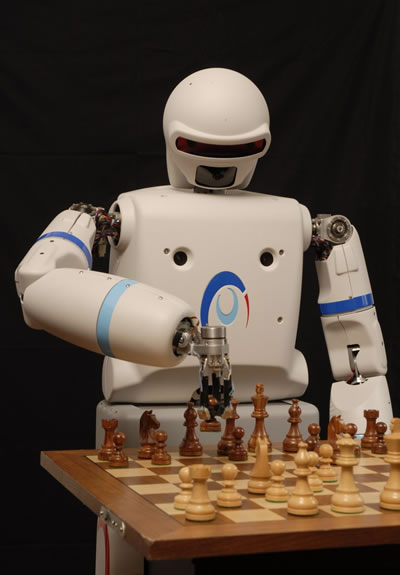 http://www.technovelgy.com/ct/Science-Fiction-News.asp?NewsNum=1212
Topio
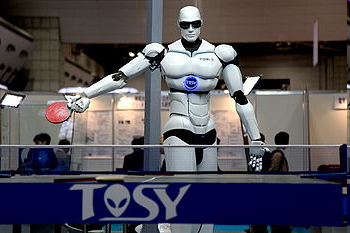 http://www.youtube.com/watch?v=W5g1IIAOZqs
[Speaker Notes: Image from: http://en.wikipedia.org/wiki/TOPIO]
Cog
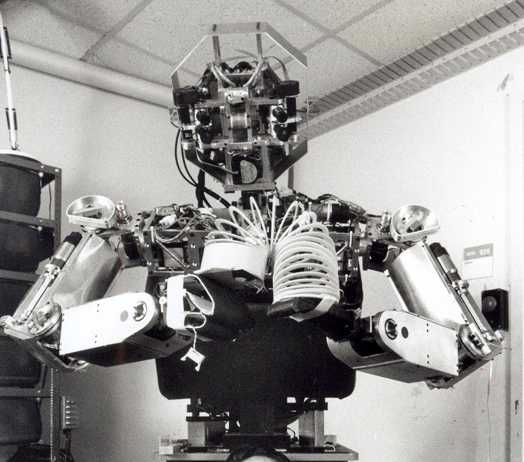 1998 – now   Cog
Humanoid intelligence requires humanoid interactions with the world.
http://www.ai.mit.edu/projects/humanoid-robotics-group/
Kismet
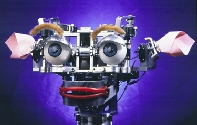 http://www.ai.mit.edu/projects/humanoid-robotics-group/kismet/kismet.html  
http://www.ai.mit.edu/projects/kismet/affectSpeech_web.mov
http://www.iwaswondering.org/cynthia_video.html
QRIO
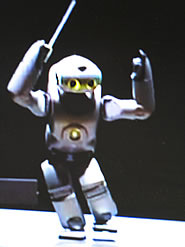 http://www.newscientist.com/article/dn4845.html
Dancing: 	http://www.youtube.com/watch?v=n_0I4nr4u3A 
		http://www.youtube.com/watch?v=fGtxPmcsXfg&feature=related
Asimo
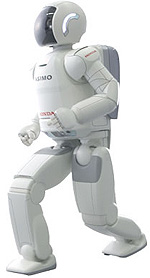 2005
http://world.honda.com/HDTV/ASIMO/200712-press-demo/
[Speaker Notes: Hid this one because we saw the naos in Easy, Hard, Impossible.]
Einstein
http://www.calit2.net/newsroom/release.php?id=1469
[Speaker Notes: Image and text from: http://dwave.wordpress.com/2008/09/12/conditional-robot-response-based-on-camera-input/
For example, you could acquire a Hansen Robotics Einstein, sit it him on your desk, train a camera on your face, use an anger feature detector that causes the Einstein robot to laugh harder the angrier you get.]
Fashion Model
HRP-4C
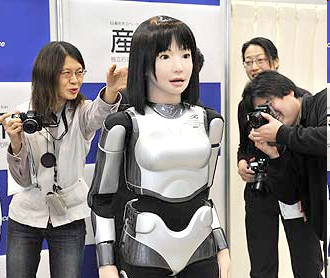 http://www.pinktentacle.com/2009/03/video-hrp-4c-fashion-model-robot/
[Speaker Notes: picture from: http://www.engadget.com/2009/03/16/japans-hrp-4c-fashion-model-robot-unveiled-already-harassed/]
In Her Image
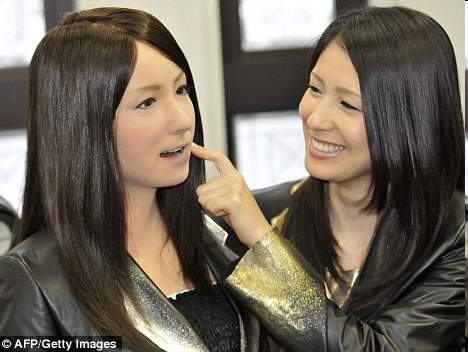 Geminoid-F
http://www.dailymail.co.uk/sciencetech/article-1263267/Walking-talking-living-doll-Japanese-scientists-unveil-female-android.html
Aiko
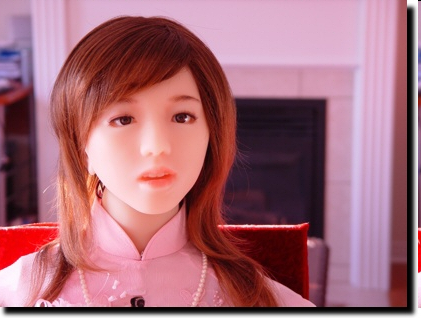 http://www.projectaiko.com/
The Uncanny Valley
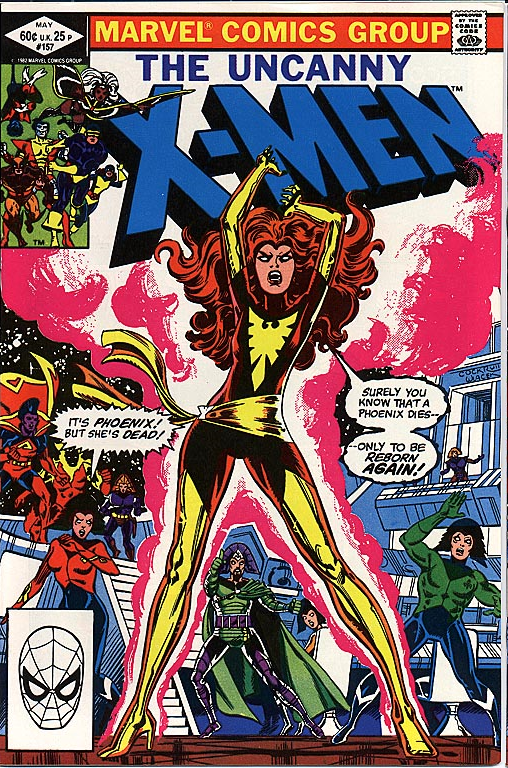 Are we spooked by “almost us”?
Ernst Jentsch's 1906 essay, "On the Psychology of the Uncanny." Jentsch's conception was famously elaborated on by Sigmund Freud in his 1919 essay "The Uncanny" ("Das Unheimliche").
[Speaker Notes: http://thisrecording.squarespace.com/science-corner/2008/10/16/in-which-robots-are-your-homies.html]
The Uncanny Valley
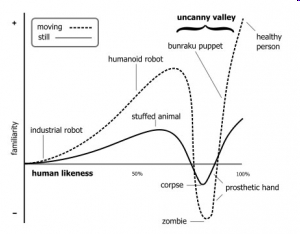 Masahiro Mori, 1970, "Bukimi No Tani" (不気味の谷 The Uncanny Valley)
[Speaker Notes: http://thisrecording.squarespace.com/science-corner/2008/10/16/in-which-robots-are-your-homies.html]
Has Disney Gotten There?
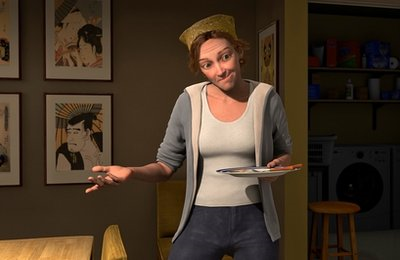 Mars Needs Moms, 2011
http://news.yahoo.com/s/ap/20110404/ap_on_hi_te/us_tec_creepy_animation
Trailer: http://www.youtube.com/watch?v=_aS5W___Ezk
[Speaker Notes: Story is about Hollywood getting to close for comfort.]
Is There a Second Uncanny Valley?
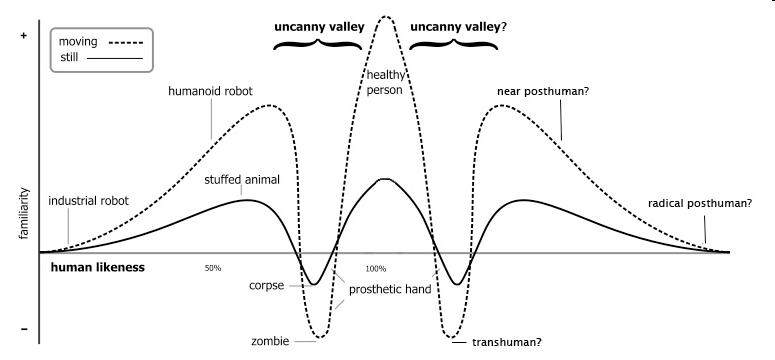 What happens when we move past healthy humans?
[Speaker Notes: http://thisrecording.squarespace.com/science-corner/2008/10/16/in-which-robots-are-your-homies.html]
Pioneer
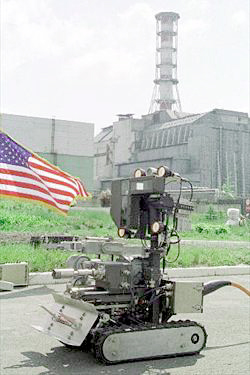 1986: At the Chernobyl power plant.
http://www.frc.ri.cmu.edu/projects/pioneer/
Modern Nuclear Disasters
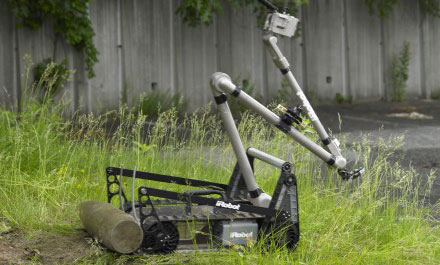 710 Warrior
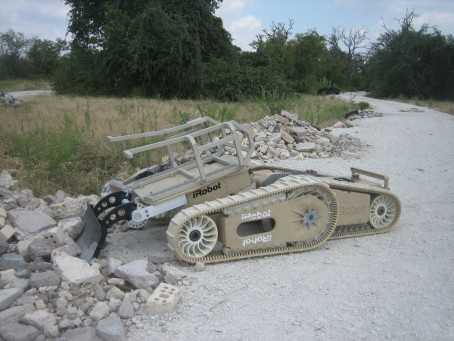 510 PackBot
2011: Disaster robots from iRobot go to Japan
http://news.yahoo.com/s/ap/20110418/ap_on_bi_ge/as_japan_earthquake
[Speaker Notes: Article talks about the PackBots going into the reactor and determining that radiation levels are too high for humans.]
Modern Nuclear Disasters
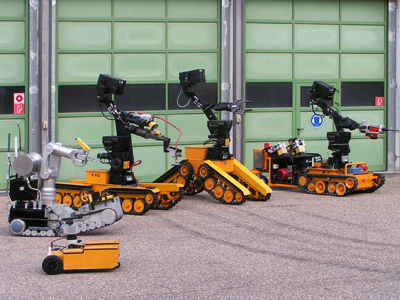 KHG Kerntechnische Hilfsdienste GmbH (Nuclear Technology Support Services)
Disaster robots in Europe: http://robotland.blogspot.com/2011/03/nuclear-emergency-robots-from-europe.html
[Speaker Notes: http://robotland.blogspot.com/2011/03/nuclear-emergency-robots-from-europe.html]
Modern Nuclear Disasters
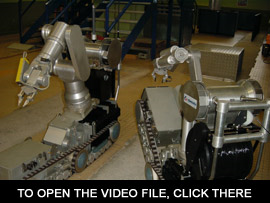 Disaster robots in France: http://www.groupe-intra.com/pages2/intervention/moyens3.htm
[Speaker Notes: Go to the site.  Scroll down to find a video.  Watch it.  While in French, it shows many of the things that the robots can do. Video gone.]
Miners
25 dead in W.Va. mine blast, worst since 1984
April 5, 2010
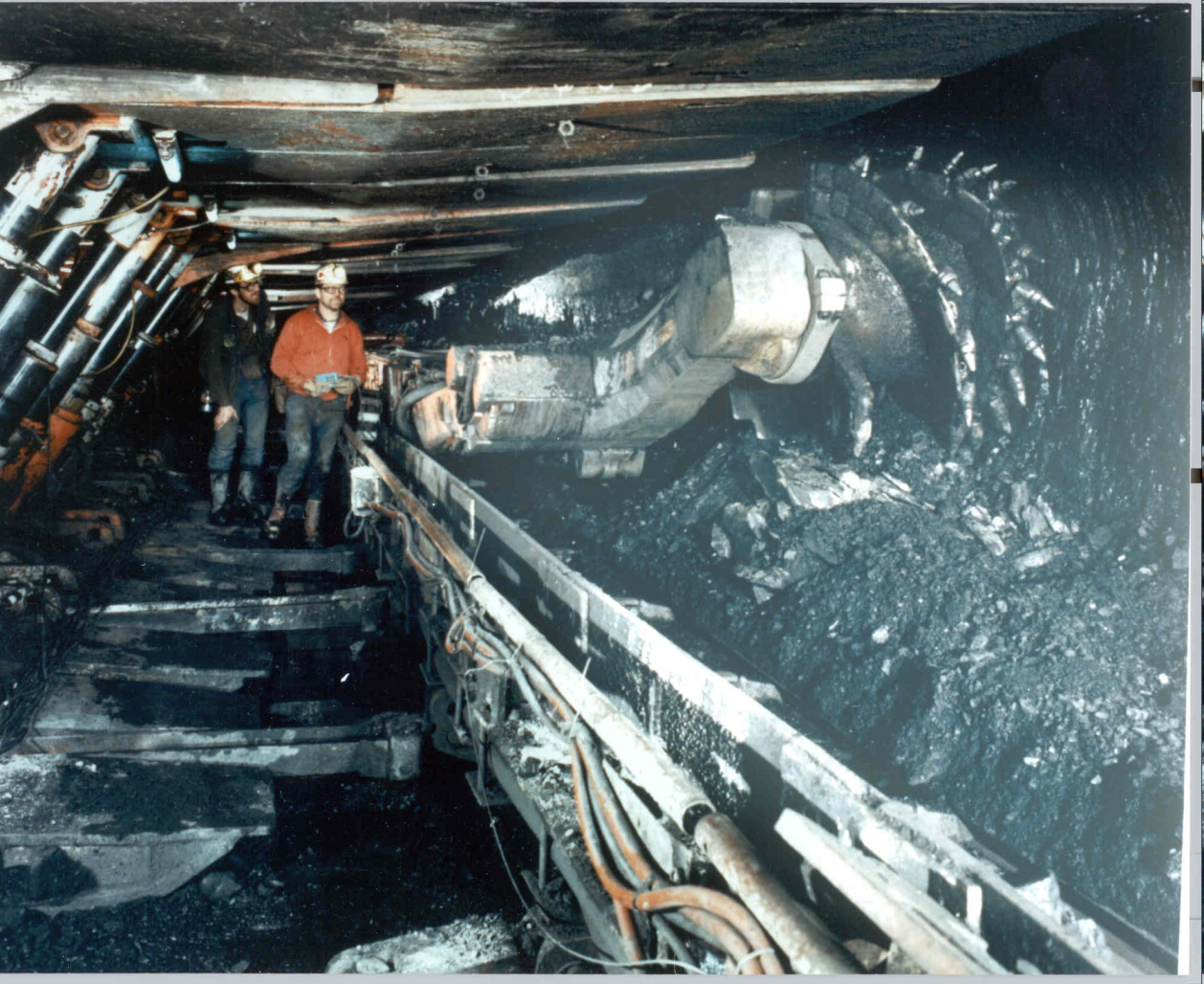 Cave Crawler
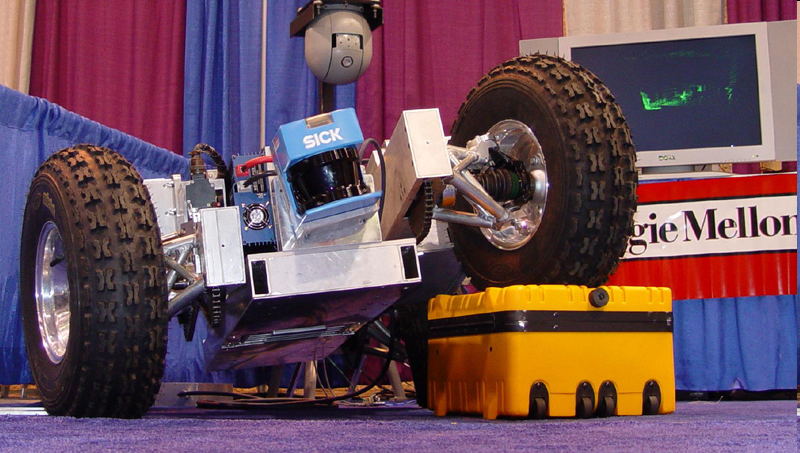 [Speaker Notes: Image from: http://www.cs.cmu.edu/~groundhog/robots_cc.html]
Military Missions
http://www.irobot.com/sp.cfm?pageid=109 
Robots at war
Sandstorm
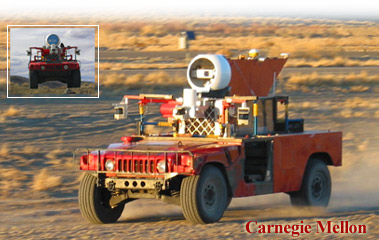 March 13, 2004 - A DARPA Grand Challenge: an unmanned offroad race, 142 miles from Barstow to Las Vegas. 
http://www.redteamracing.org/
[Speaker Notes: Sandstorm is a modified Humvee.  It cost $3M.  The prize for the grand challenge is $1M.  Sandstorm made it 9 miles.  15 teams entered.  Sandstorm got the farthest of all: At mile 7.4, on switchbacks in a mountainous section, vehicle went off course, got caught on a berm and rubber on the front wheels caught fire, which was quickly extinguished. Vehicle was command-disabled.]
The 2005 Course
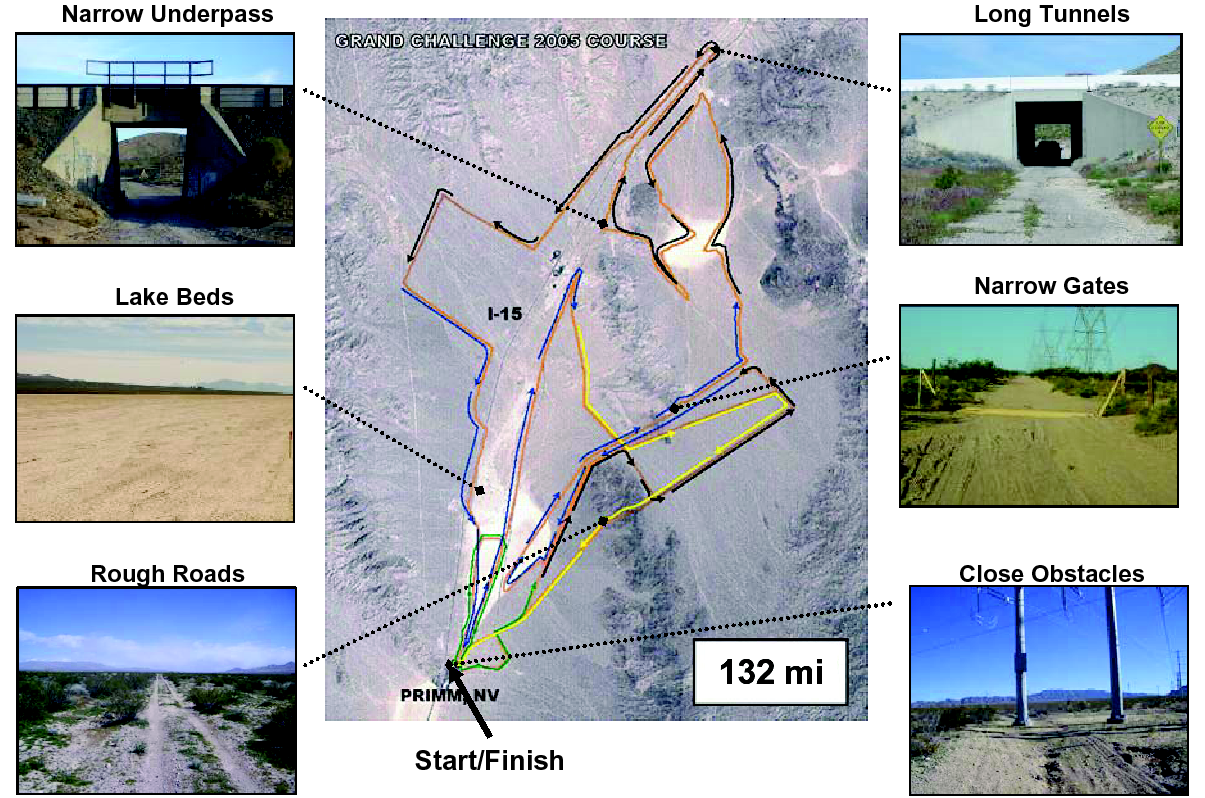 Stanley – the Winner
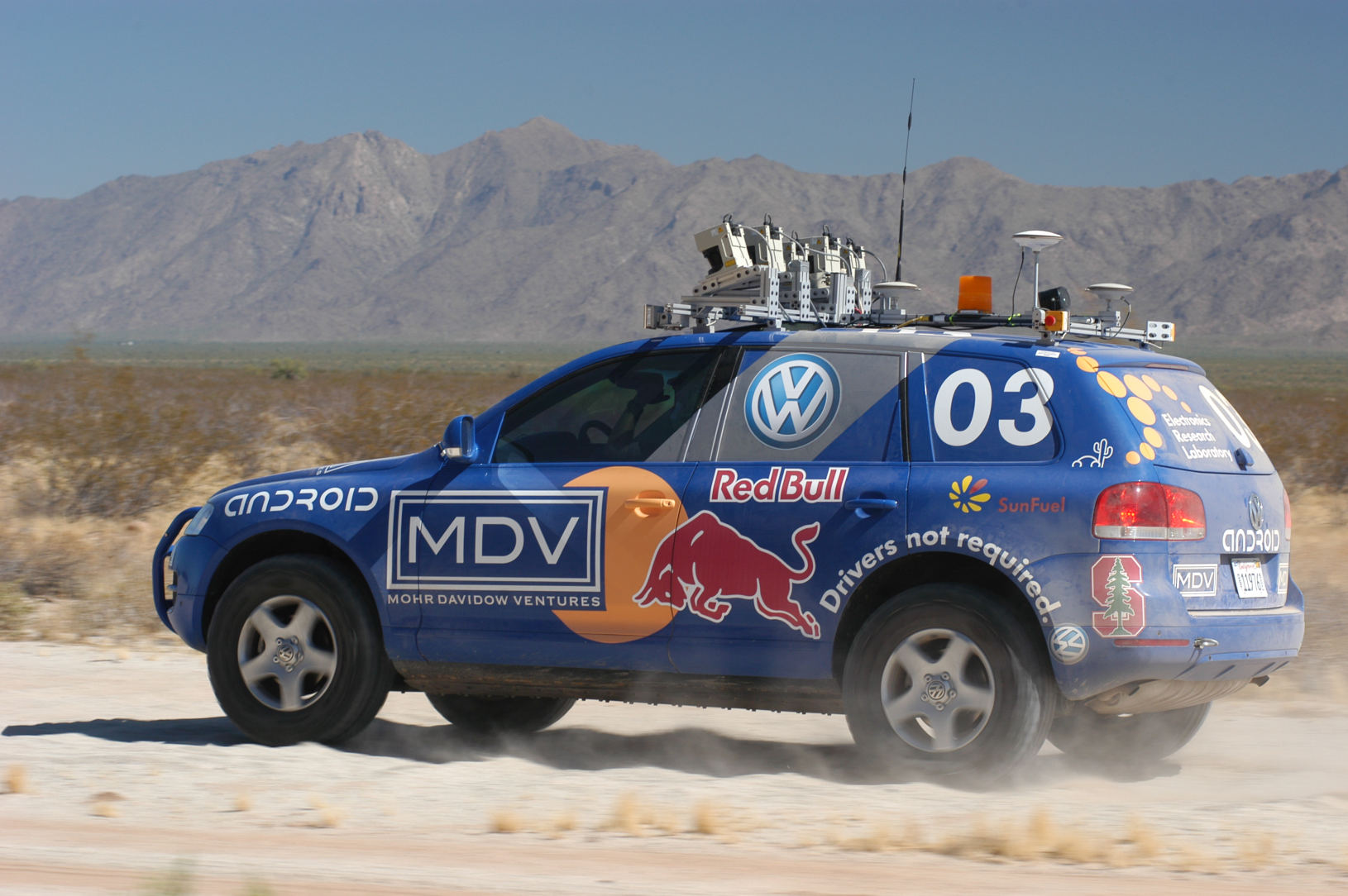 Completed the course in 6 hours, 53 minutes.
The 2007 Urban Grand Challenge
Autonomous ground vehicles must safely complete a 60-mile urban area course in fewer than six hours. First prize is $2 million, second prize is $500,000 and third prize is $250,000. To succeed, vehicles must autonomously obey traffic laws while merging into moving traffic, navigating traffic circles, negotiating busy intersections and avoiding obstacles.
The 2007 Urban Grand Challenge
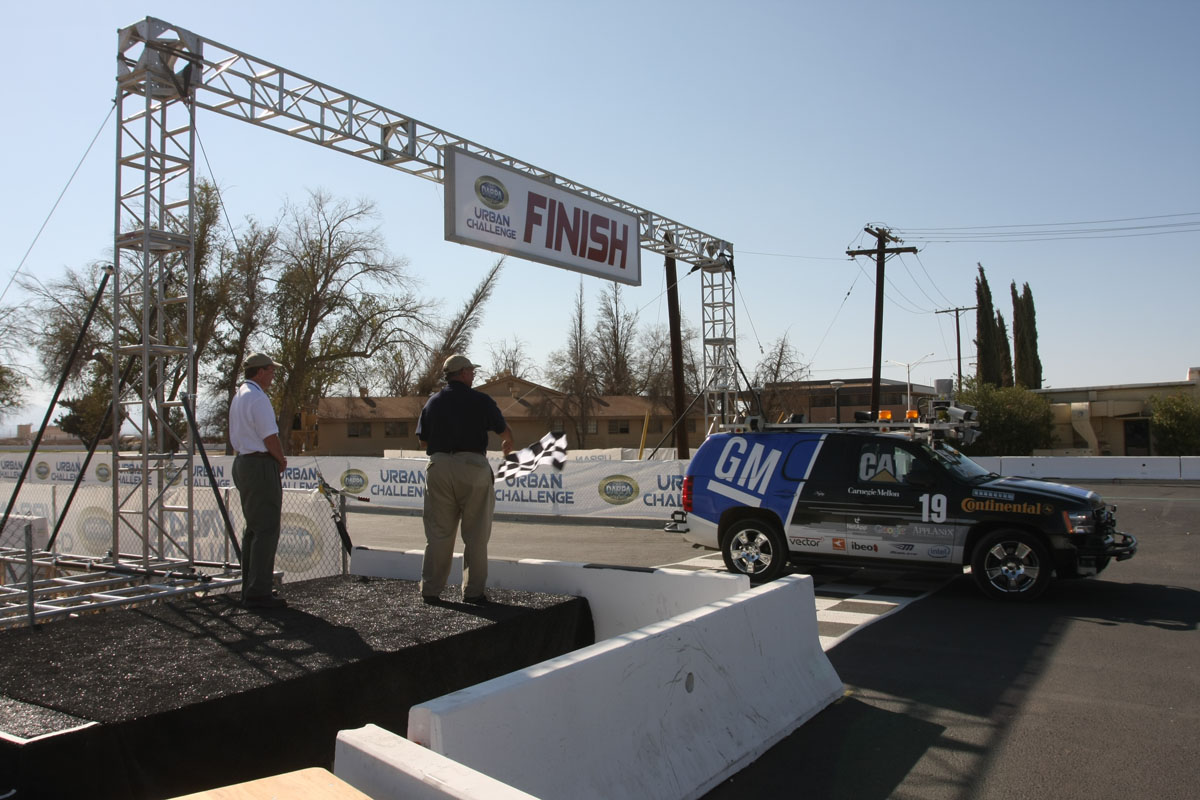 Some Videos
Little Ben navigating the course
Hitting a rail
A collision
The Google Self-Driving Car
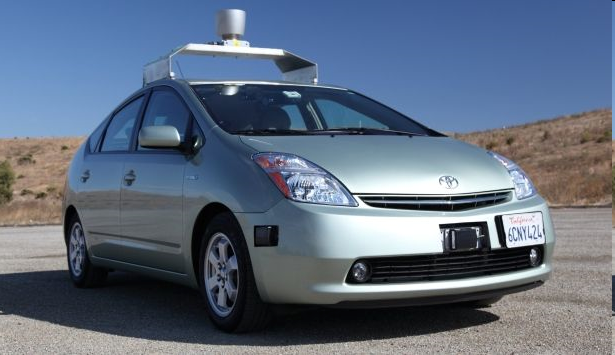 http://www.youtube.com/watch?v=Atmk07Otu9U
http://www.youtube.com/watch?v=cdgQpa1pUUE
[Speaker Notes: But we already saw this in Easy, Hard, Impossible.
http://www.pocket-lint.com/news/36131/google-self-driving-automated-car]
The European Self-Driving Van
Oct. 28, 2010  Driverless vans end 8,000-mile test drive
		  to China
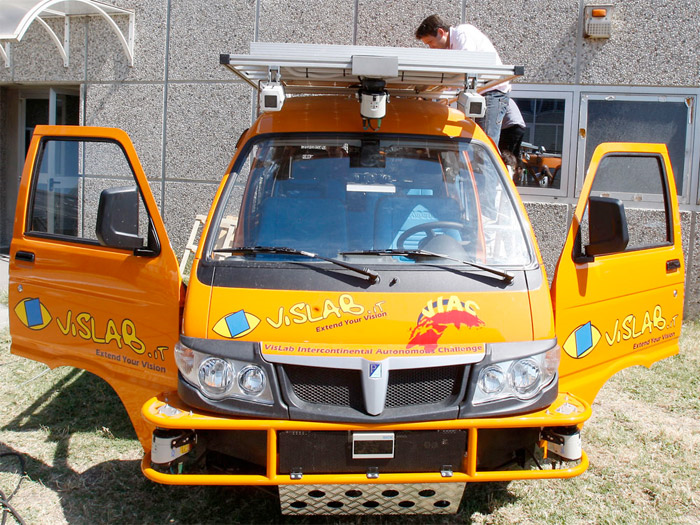 [Speaker Notes: http://www.google.com/hostednews/ap/article/ALeqM5jcdacJzQ12_HQd8dWqi7P0L31vYw?docId=a1c245e4484e4c329e9e054d9b60eda3 
Image from: http://www.mobilemag.com/wp-content/uploads/2010/07/driverless-car-01.jpg]
GM’s Plans
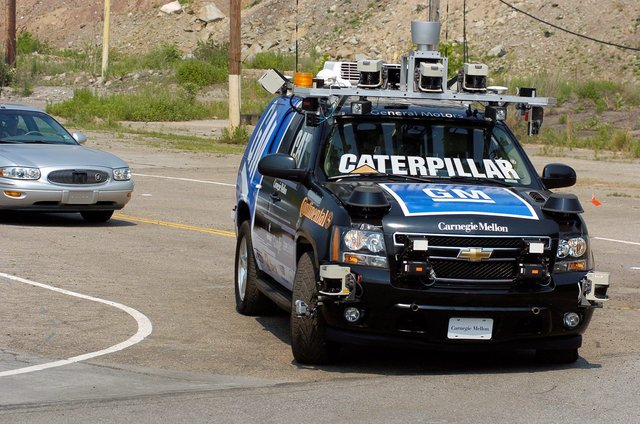 http://www.washingtontimes.com/news/2011/mar/8/self-driving-car-on-road-out-of-science-fiction/
[Speaker Notes: CMU GM car.  Article has predictions of when GM could sell a fully autonomous car.]
Risk and Trust
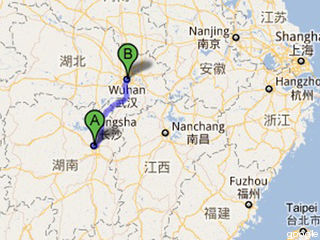 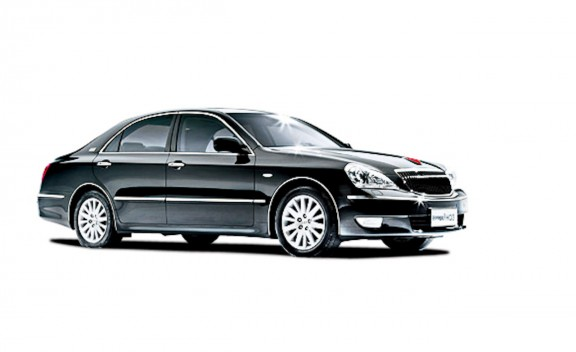 Summer, 2011
[Speaker Notes: http://idealab.talkingpointsmemo.com/2011/08/china-builds-and-tests-its-own-robot-car.php?ref=fpblg 
Image from: http://www.caranddriver.com/features/10q1/china_gets_rolling_the_big_players_in_what_will_soon_be_the_largest_car_market_-feature/gallery/faw_hongqi_hq3_photo_81]
They’re Already Legal
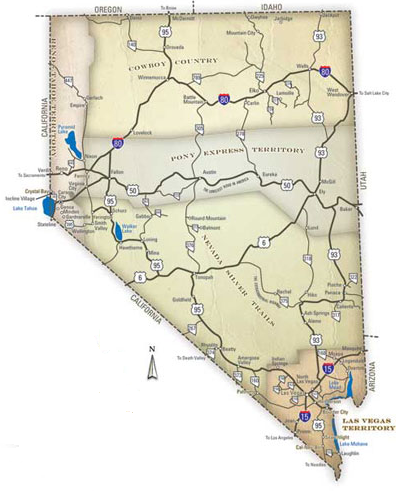 As of 1 March, 2012, Nevada allows driverless cars provided they sport a special red licence plate, and the owners pay a $1 to $3 million insurance bond. Similar legislation is being considered in California, Arizona, Florida, Hawaii and Oklahoma.
http://www.newscientist.com/article/mg21328585.300-driverless-cars-ready-to-hit-our-roads.html
[Speaker Notes: There’s also material on autonomous cars in the risk slides.
http://travelnevada.com/travel-tools/nevada-maps/]
Risk and Trust
Intersection management
http://www.cs.utexas.edu/~aim/?p=video
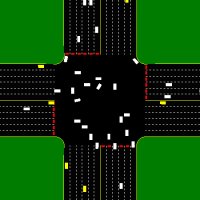 How Much Compute Power Does it Take?
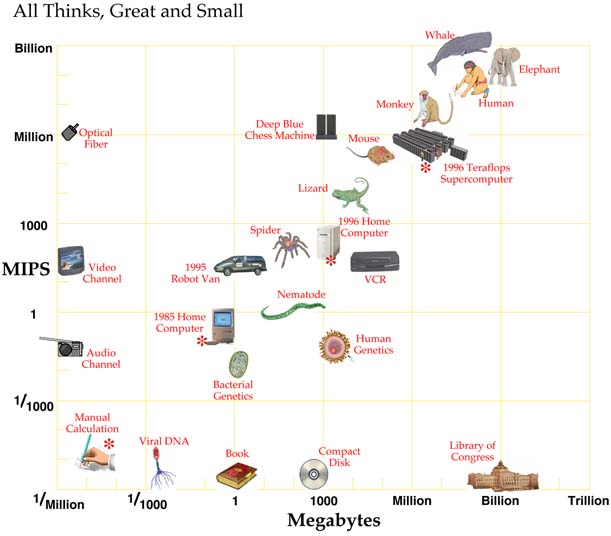 
Watson
From Hans Moravec, Robot Mere Machine to Transcendent Mind 1998.
[Speaker Notes: Info on Watson: http://gcn.com/articles/2011/02/10/watson-vs-human-brain-tale-of-the-tape.aspx
Its memory:1.5 * 10^ megabytes.  Its processing power: 8*10^7 MIPS]
How Much Compute Power is There?
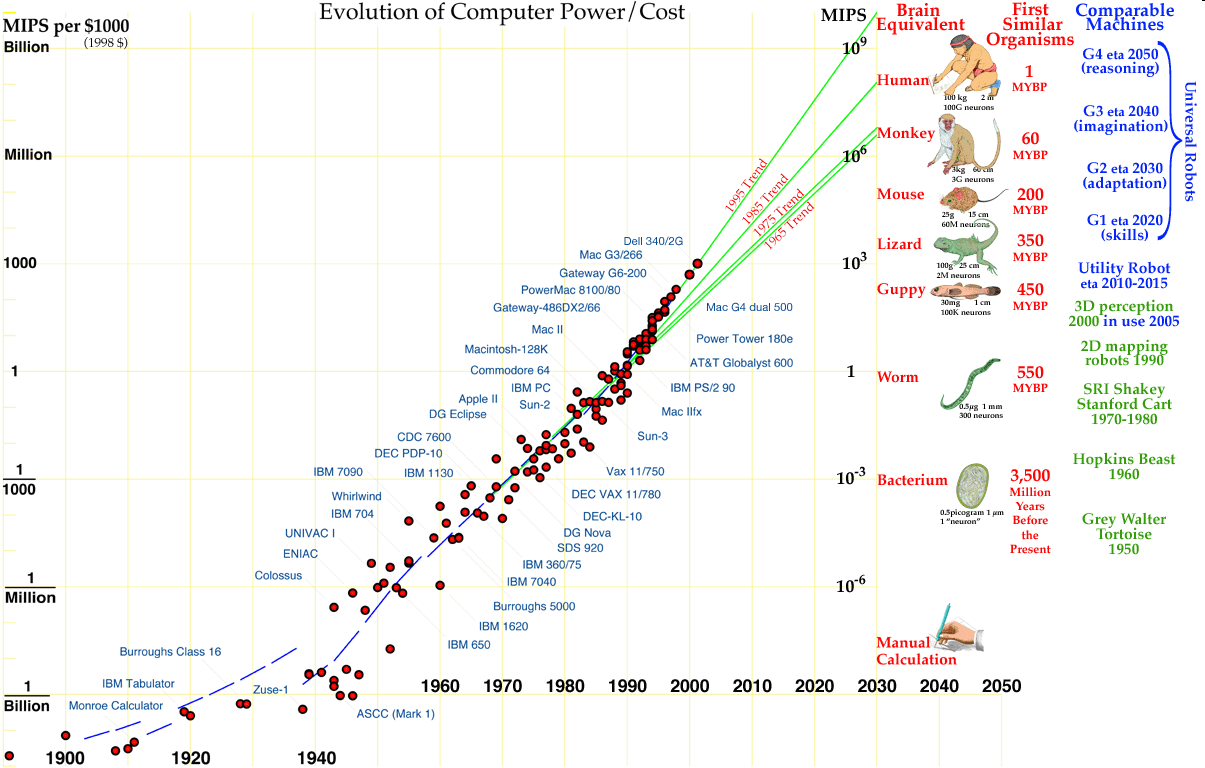 Hans Moravec: http://www.frc.ri.cmu.edu/~hpm/talks/revo.slides/power.aug.curve/power.aug.gif
How Much Compute Power Is There?
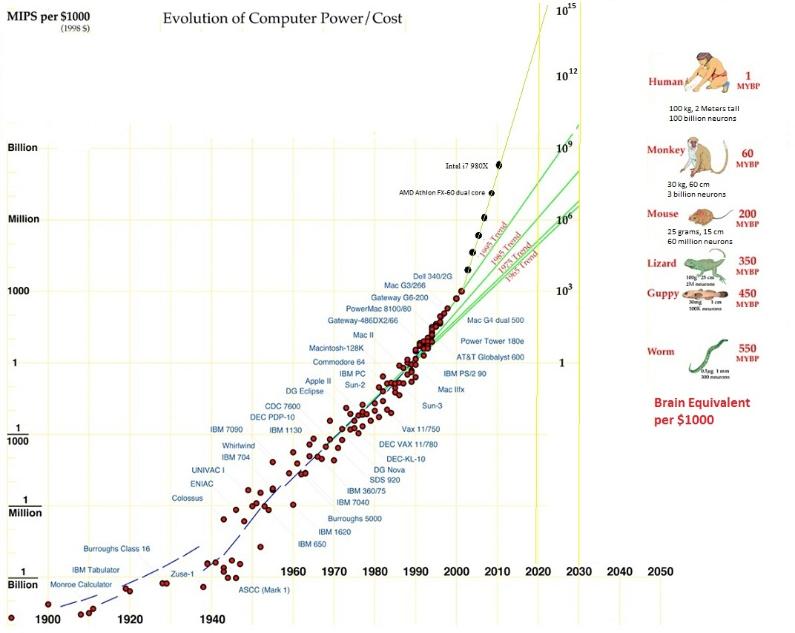 [Speaker Notes: A newer one from: http://www.donbot.com/Futurebot/NewTech/NT01370MoravecsGraphUpdated2020.html 
Note that it puts people at 1000 times more compute power than Moravec, yet still projects matching them before 2020.]